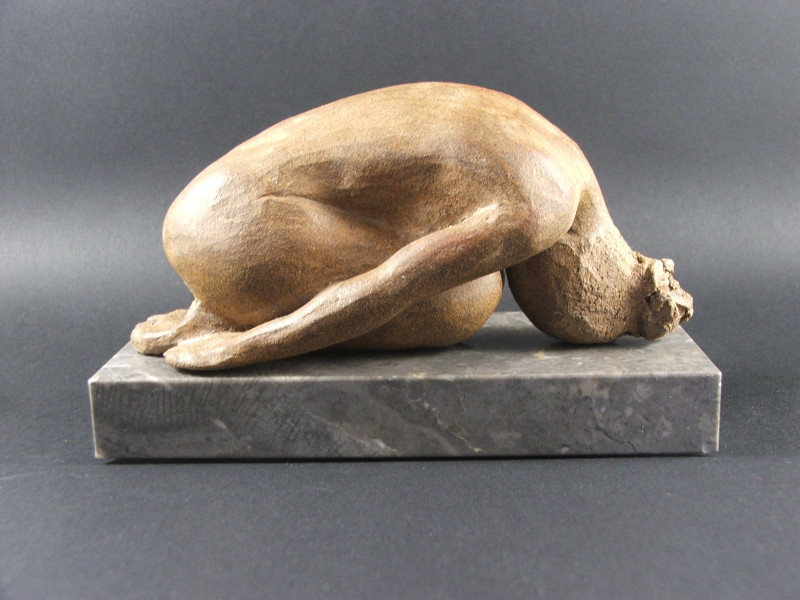 FORMATION de FORMATEURSen YOGA
Sylvie BENOIT – CPD EPS 21 – Mars 2022
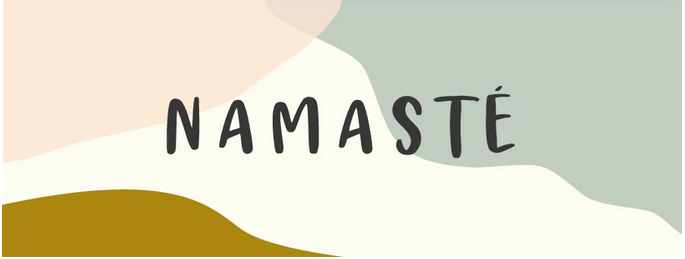 Merci !
VOUS
Présentation - QUI SUIS-JE ? - POUR MOI, CETTE FORMATION, c’est … - LE YOGA, en quelques mots
DEROULEMENT
La parole aux participants             présentation , le yoga pour moi …
Une séance pratique à vivre
Echanges
 autour de l’activité, de la séance vécue, de la pratique dans les écoles …
Quelques apports sur le yoga – les types de yoga 
La mise en œuvre à l’école
les objectifs, les modalités, des illustrations en classe
Et après …
les effets, quelques conseils
Expérimenter avec les enfants…
Une séance à vivre
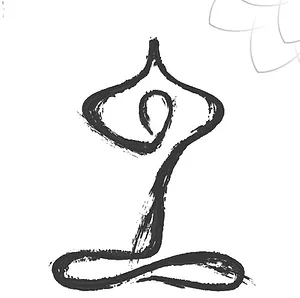 - Ressentis- LE YOGA EN QUELQUES MOTS- LA PRATIQUE DU YOGA A L’ ECOLE : une réalité ?
LE YOGA 	(Isabelle)
« Le yoga s’adresse à tous et s’adapte aux possibilités de chacun »

 - Définition – Origine - Un peu d’histoire…. 
		 
			* Les yogas Sûtras de Patanjali:
				Yama – Niyama….
          	* Les outils: le geste et le souffle
			* Le rituel
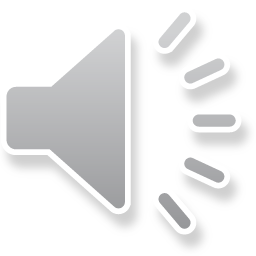 [Speaker Notes: Enregistrement audio Isabelle à insérer]
« Se recentrer, Se ressourcer, Retrouver son souffle »
Le mot « yoga » signifie RELIER, UNIR 
C’est une discipline pratiquée en Inde depuis des millénaires.
 En Occident, il est abordé le plus souvent par la pratique des postures qui est une de ses composantes.->  Il s’agit d’allier le corps, le souffle et le mental dans des mouvements simples mais bien codifiés, découlant d’une pratique traditionnelle extrêmement riche et éprouvée. -> L’attention portée au souffle stabilise le mental, permet de dénouer les tensions et laisser circuler l’énergie en soi.
LES DIFFERENTS TYPES DE YOGA
https://petitbouddha.be/yoga/les-differents-types-de-yoga/
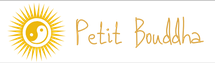 ECOLE ET YOGA
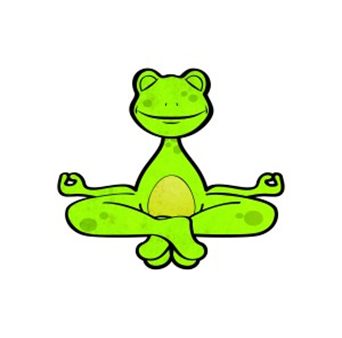 Le yoga n’apparaît pas dans les programmes de l’école

Et pourtant…..

… sa pratique semble tout à fait adaptée au regard des textes officiels
DES 2017
Afin de concourir à la démarche de promotion de la santé , tous les élèves bénéficient d'un 
Parcours éducatif de santé (PES)
                    de la Maternelle au Lycée 

Puis en 2020, apparaît 
                      l’ Ecole promotrice de Santé
                     Vademecum  - Label EduSanté

Appréhender des notions permettant d'améliorer une meilleure relation à soi, aux autres et à l'environnement
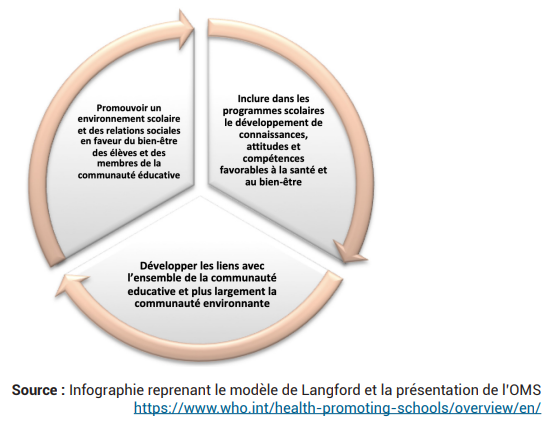 LA PROMOTION DE LA SANTE
LA CHARTE D’ OTTAWA (1986)


Etre en bonne santé, c’est pouvoir
SANTE 

Ressource de vie quotidienne



Concept positif mettant l’accent sur les ressources sociales et personnelles, et sur les capacités physiques
Evoluer avec son milieu 
ou s’y adapter
Satisfaire ses besoins
Identifier et réaliser ses ambitions
LE PARCOURS EDUCATIF SANTE
circulaire n° 2016-008 du 28 janvier 2016

La santé comme facteur de réussite éducative

L’éducation à la santé comme composante de l’éducation à la citoyenneté

Mission de l'École en matière de santé :
	>  faire acquérir à chaque élève les connaissances, les compétences et la culture lui permettant de prendre en charge sa propre santé de façon autonome>  mettre en œuvre dans chaque école et dans chaque établissement des projets de prévention centrés sur les problématiques de santé>  créer un environnement scolaire favorable à la santé et à la réussite 

  Le yoga s’inscrit pleinement dans cette perspective
COMPETENCE PSYCHO - SOCIALE
Préconisation : développer les CSP 
   Définition : 

   « La capacité d'une personne à répondre avec efficacité aux exigences et aux épreuves de la vie quotidienne. C'est l'aptitude d'une personne à maintenir un état de bien-être mental, en adoptant un comportement approprié et positif à l'occasion des relations entretenues avec les autres, sa propre culture et son environnement. »
LES COMPETENCES PSYCHOSOCIALES
Savoir résoudre des problèmes
Savoir prendre des décisions
Ces compétences apparaissent dans le socle commun de connaissances, de compétences et de culture
Avoir une pensée créative
Avoir une pensée critique
Savoir communiquer efficacement
Etre habile dans ses relations interpersonnelles
Contribution du yoga au développement des compétences psychosociales
Avoir conscience de soi
Avoir de l’empathie
Savoir réguler ses émotions
Savoir gérer son stress
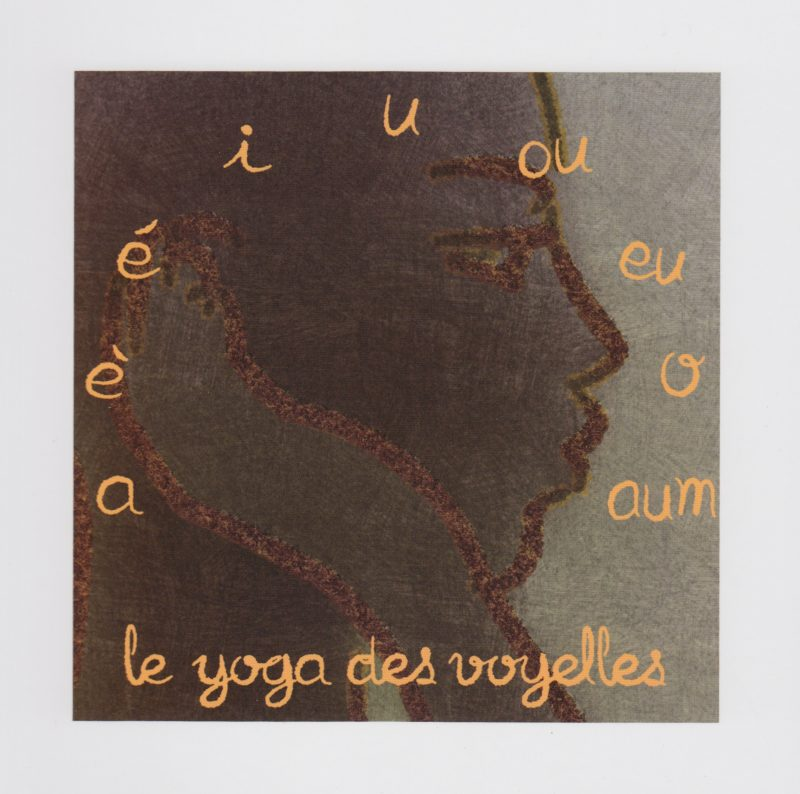 MISE EN SITUATION
Les voyelles 
(svara en sanskrit)
A…O…
CONTRIBUTION DU YOGA A LA SANTE ET AU BIEN-ETRE   DES ENFANTS
QUE FAIT-ON ?
La perception de son corps : 
	les 5 sens, la coordination -  l’ équilibre – le tonus – la latéralité…
La mobilisation du corps : 
	flexion, extension, torsion, inclinaison, les appuis et les équilibres, les positions renversées
La respiration : 
	inspirer, expirer, par le nez, par la bouche, par le ventre, par le thorax – respirer plus ou moins vite, plus ou moins longtemps, plus ou moins fort
Les émotions : 
	peur, joie, colère, tristesse, surprise…
La concentration : 
	tranquillité, immobilité, détente, écoute
OBJECTIFS
Améliorer sa relation à soi, aux autres , à l’environnement
------>  améliorer les conditions d'apprentissage  et la relation aux apprentissages------>  améliorer l'ambiance de classe
Prendre confiance en soi
Développer son écoute, soutenir son attention
Apprendre à mieux connaître son corps et favoriser une meilleure perception corporelle
* ses parties, ses fonctions , son repérage dans l'espace* apprendre à le respecter * découvrir et contrôler la fonction respiratoire
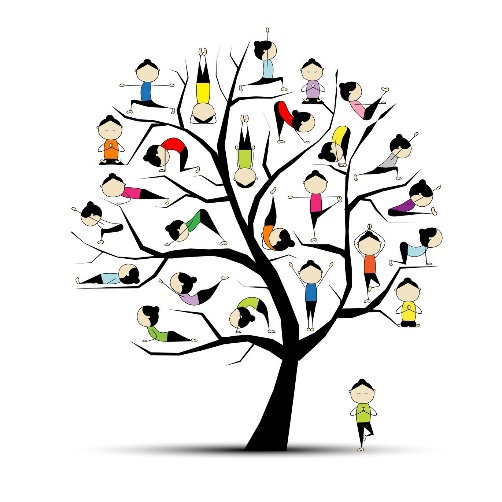 ILLUSTRATION
LE YOGA A L’ECOLE

https://www.youtube.com/watch?v=0zAg2JJMQrk

https://www.youtube.com/watch?v=kbmWv8p_Pbo

https://www.instagram.com/tv/Caecw8kIfee/?utm_medium=share_sheet
QUAND ?  A QUELLES OCCASIONS ?
A des moments ponctuels de quelques minutes quand le besoin s’en fait sentir
Lors de rituels inscrits à l’emploi du temps (au même moment de la journée)
Au cours de séances de 15 à 40 minutes (selon l'âge des enfants) dans une séquence d’apprentissage 
de 6 à 12 séances à raison d'une ou deux par semaine
MISE EN SITUATION
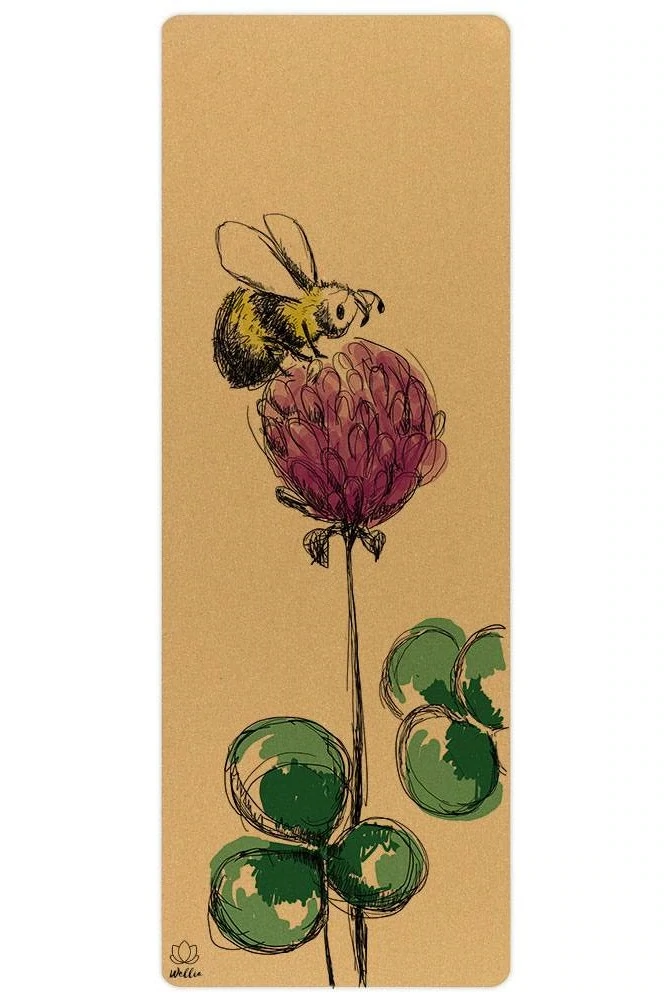 L’ abeille
QUELQUES CONSEILS
Les conditions de pratique: 
Rituel ou non 
Pièce au calme
Température agréable
Temps de pratique variable
Tenue confortable

L'adhésion personnelle est essentielle, aussi,  chacun fait les exercices à sa mesure sachant qu'il n'y a pas de modèle à respecter, ni recherche de résultat

S’adapter à l’âge des enfants

Une approche ludique

 On prend le temps de faire à son rythme, sans précipitation

Accepter les bâillements, rires, soupirs,
LES EFFETS
Des pratiques qui peuvent être appréciées
  quelques indicateurs pour l'enseignant: 
les effets sur l'élève et sur la classe
    qualité de l'ambiance de classe, qualité de la représentation corporelle, l'adhésion des élèves à l'activité, la qualité de l'écoute et de l'attention...

  quelques indicateurs pour l'enfant (auto-évalués): 
les effets sur soi 
    je sais prendre mon temps :"je sais faire  les choses lentement", « je sais respirer » , "je sais prendre de l'air et le souffler", je sais exprimer mon ressenti : "je me sens..."...
L’ ENSEIGNANT
Dans le référentiel de compétences des professeurs des écoles , il est dit que :
 « Le professeur doit être capable […] d’être sensible aux rythmes d’apprentissage des élèves et avoir souci de les prendre en compte »
« Le professeur doit être capable […] élaborer, faire comprendre et faire respecter, en fonction de l’âge des enfants, les consignes de travail et les règles de vie collective dans la classe ; […] être attentif aux réactions des élèves ; proposer des substituts aux activités prévues, en varier les modalités, relancer l’intérêt des élèves. »
POUR ALLER PLUS LOIN
Pratiquer pour vous
Proposer une pratique à vos élèves 
RYE : recherche sur le yoga dans l’éducation
 agrément par le ministère de l’ Education Nationale

Complémentarité
Yoga et Natation:
Confiance – relâchement  - souffle
LA « FOLIE DU YOGA »
https://www.franceinter.fr/theme/yoga
29 émissions sur la thématique du yoga !
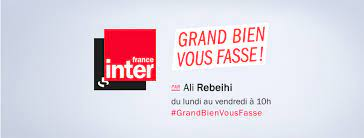 https://www.radiofrance.fr/sujets/yoga (11ème vidéo)
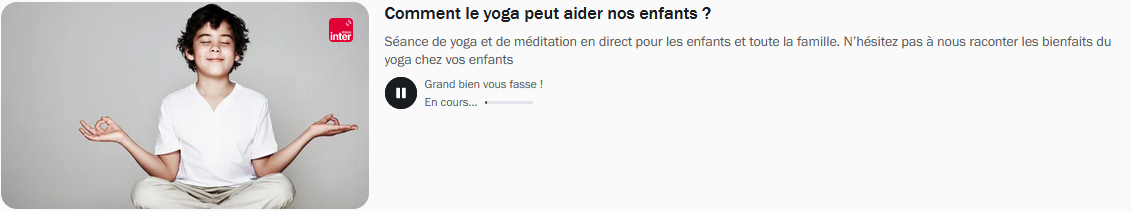 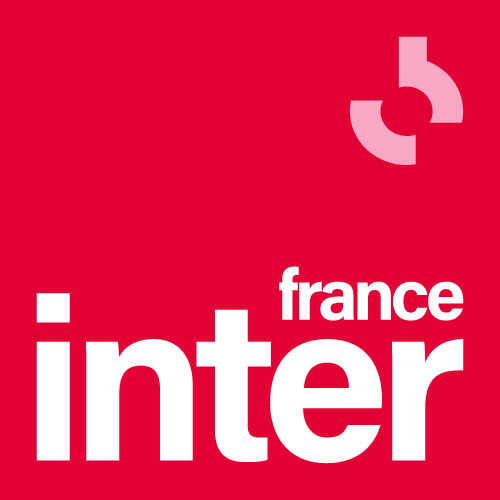 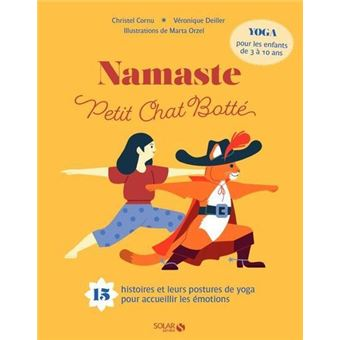 15 histoires  pour les 3-10 ans
Christel Cornu - Deiller Véronique
Professeur de yoga
I

N

V

I

T

E

S
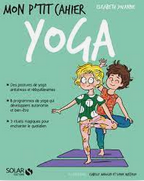 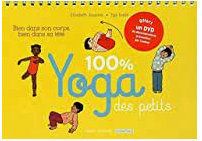 Elizabeth Jouanne
Enseignante EM – professeur de yoga
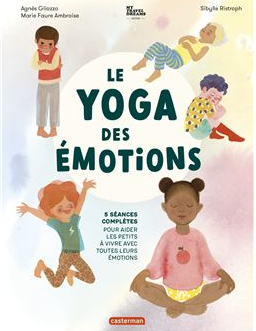 Agnès GliozzoProfesseur de yoga
BIBLIOGRAPHIE
Quelques albums pour les enfants
* Le yoga des petits - Rebecca Withford, Martina Selway - Gallimard Jeunesse
* Le Yoga des petits pour bien dormir - Rebecca Withford, Martina Selway - Gallimard Jeunesse
Le yoga de kika - Ulrika Dezé - Milan Jeunesse

Pour les enseignants
1,2,3 Yoga – Michèle Desrues, G. Devinat - Tourbillon
Yoga pour Papa Maman et moi  - T. Assencia – La plage
* Pratiques corporelles de bien-être- A. Sébire, C. Pierotti - Editions EPS
* La douce – C. Cabrol, P. Raymond - Graficor
POUR LES ENFANTS
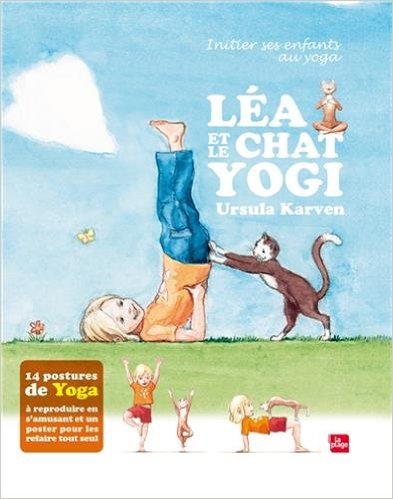 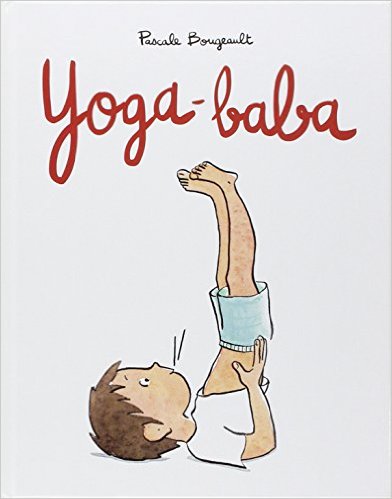 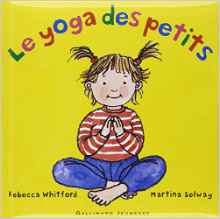 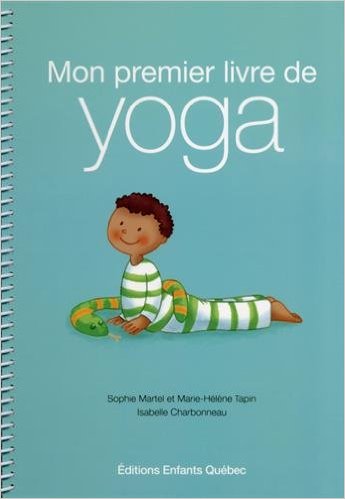 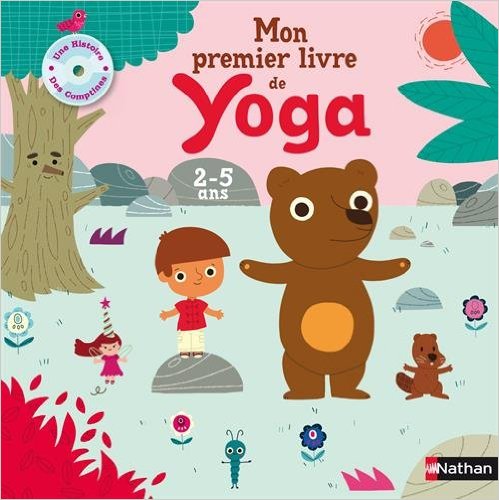 POUR LES ENSEIGNANTS
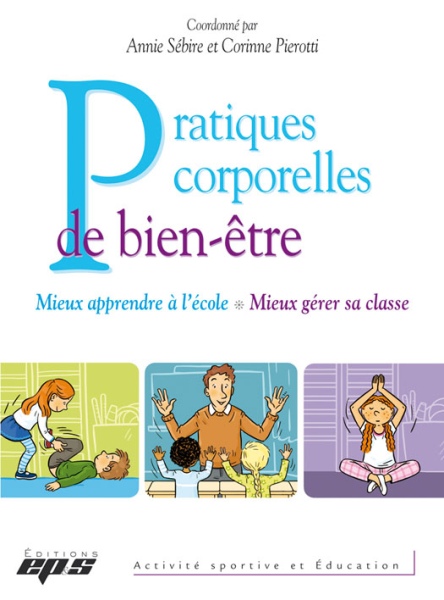 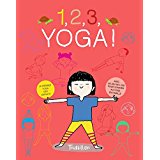 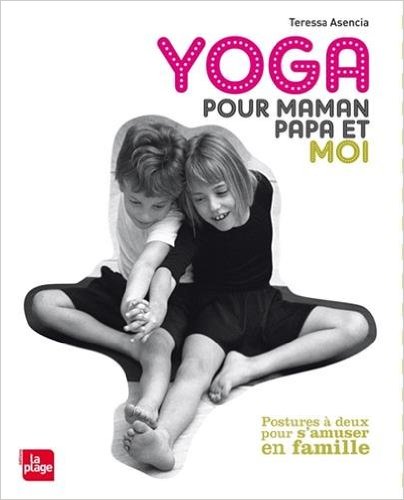 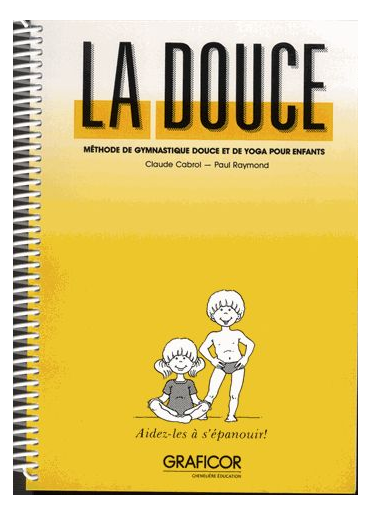 REMERCIEMENTS
A Isabelle, ma professeur de yoga depuis de nombreuses années, pour 

     sa disponibilité, 

                    ses compétences
 
                                             et 
                           
                            son envie de partager
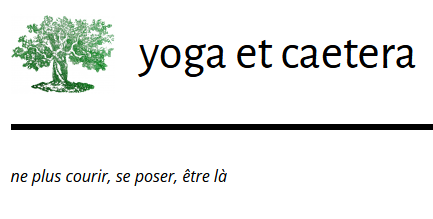 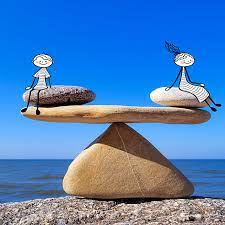 POUR FINIR,
un temps 
          de pratique
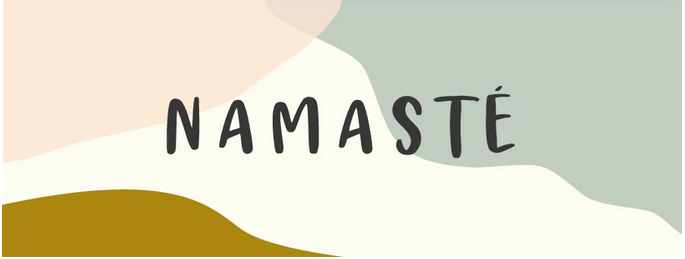